Toxics Release Inventory
    (EPCRA 313) and 
Pollution Prevention Act of 1990 :                           
Latest Updates / New Products
Steve Witkin
Sarah Swenson
TRI Program / USEPA
May 2019
1
Presentation Overview
3 Minute Summary of TRI
How You Can Use TRI Data and information
TRI Program Updates
TRI Resources and Contacts
May 7, 2019
U.S. Environmental Protection Agency
2
What is the Toxics Release Inventory (TRI)?
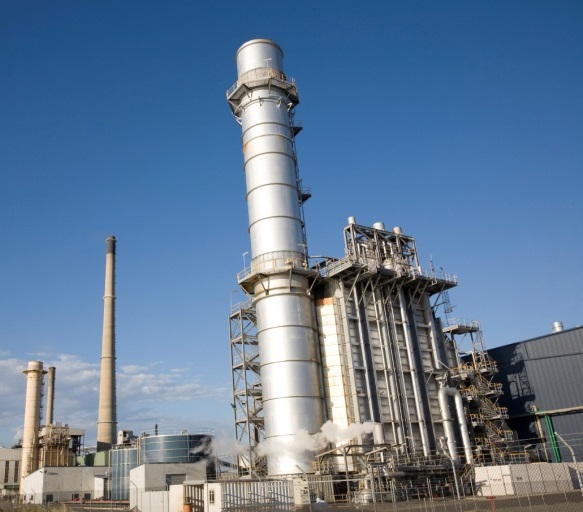 Reporting program tracking the waste management of certain chemicals 
Facilities report to states/tribes and to EPA each year
TRI includes information on:
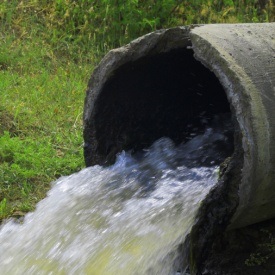 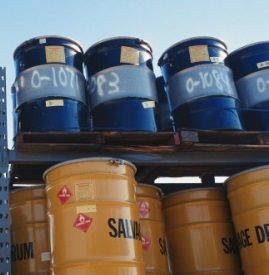 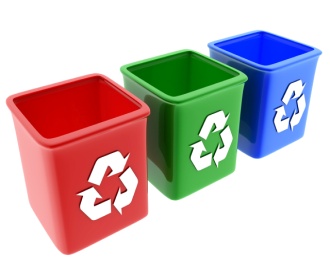 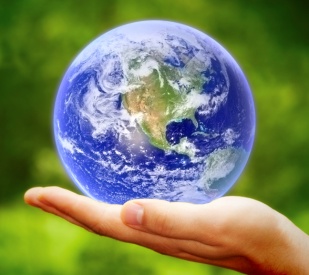 And much more!
Waste
transfers
Pollution prevention
Releases
Recycling
May 7, 2019
U.S. Environmental Protection Agency
3
Purpose of TRI Information
“To inform persons about releases of toxic  chemicals to the environment; to assist  governmental agencies, researchers, and  other persons in the conduct of research  and data gathering; to aid in the  development of appropriate regulations,  guidelines, and standards; and for other  similar purposes.” 42 USC 11023(h)
4
May 7, 2019
U.S. Environmental Protection Agency
Summary of Available Data
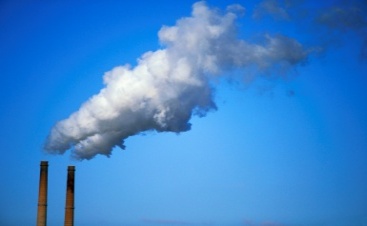 You already know TRI has data on:
Quantities chemicals released to air, water, land
One-time/accidental releases
Pollution prevention (P2) and source reduction activities
You may not know TRI data include:
Name of receiving waterbody and REACH code       (for surface water discharges)
Maximum amount of each chemical on site (a range)
Quantities of waste managed (not released)
Quantity of each chemical shipped off-site (annually) and name of each receiving facility
Method of data estimation
Method of waste treatment
5
5
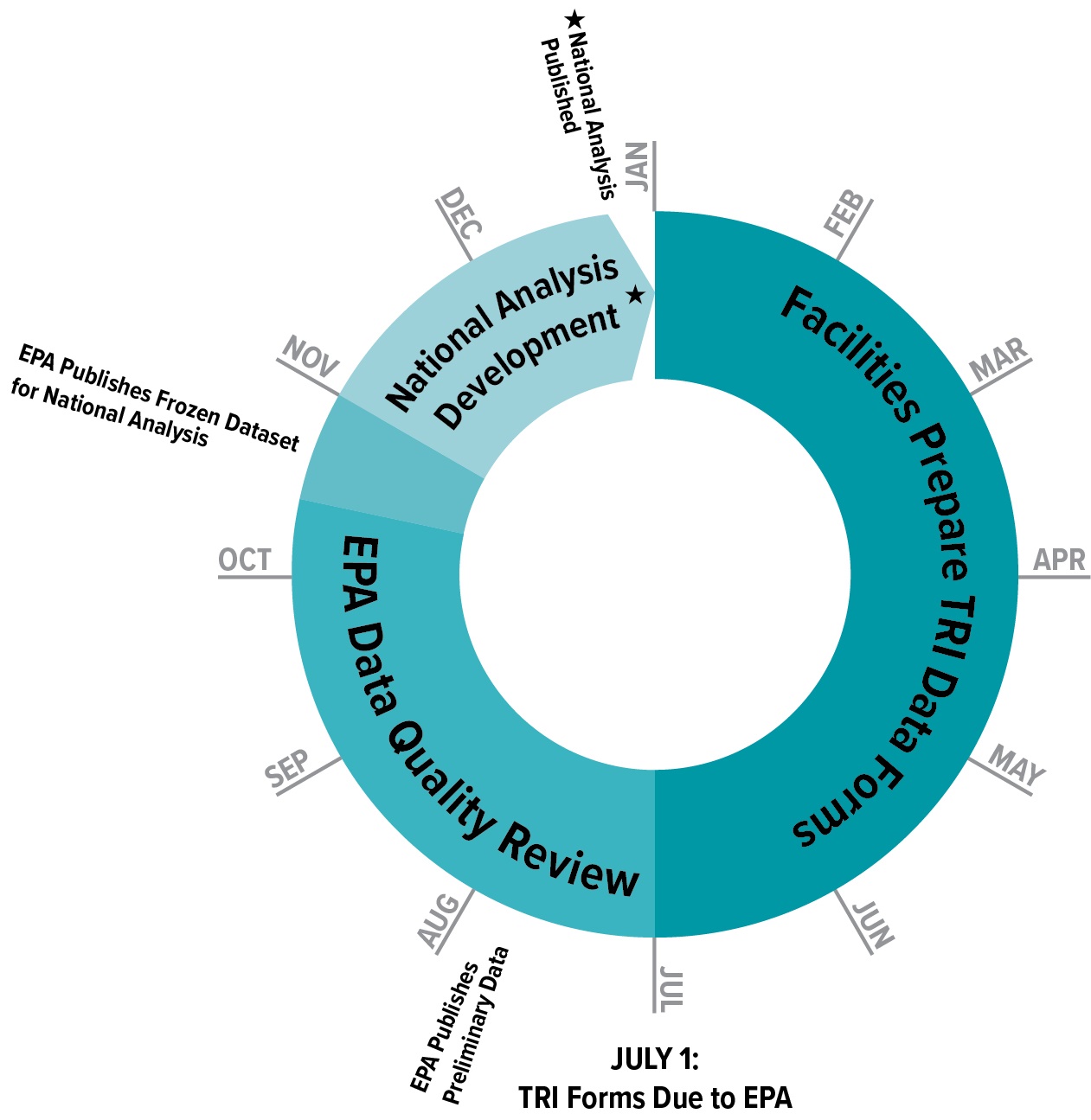 Annual TRI Data Cycle
TRI forms due every July 1        for the previous year’s data
Preliminary dataset                  available in July
Ongoing data quality checks           and compliance assistance
 TRI National Analysis (EPA’s annual TRI report) is published in January
Note that previous years’ data are retained and periodically “refreshed”
May 7, 2019
U.S. Environmental Protection Agency
6
Available tools and information*
TRI Program website
TRI Program background and basics
TRI-covered industries and chemicals
TRI reporting requirements
Examples of how TRI data have been used
Tools for:
Community outreach
Quick looks and basic analyses
Advanced analyses
Basic relative potential risk screening
*Certain content is available in Spanish
May 7, 2019
U.S. Environmental Protection Agency
7
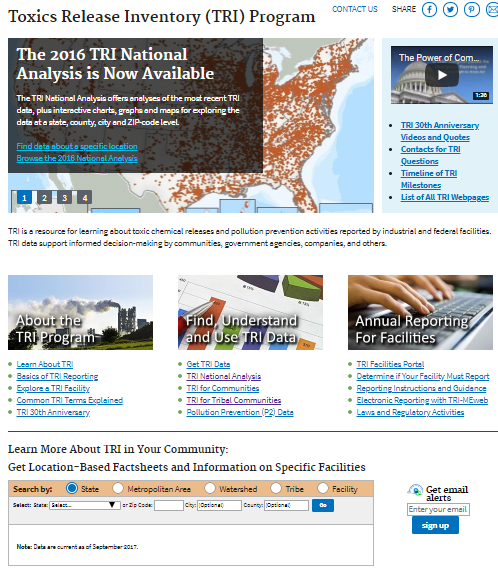 Basic Program Info
Facility resources
Data access and analytic tools
Community resources
May 7, 2019
U.S. Environmental Protection Agency
8
How can TRI data and information be used?
You already know you can use TRI to find:
Annual release quantities
One-time or accidental release quantities 
You may not know you can use TRI data to:
Look at chemical release trends over time for a particular facility, ZIP code locality, or county
Map facilities sending and receiving chemical waste
Prioritize local efforts to reduce pollution from facilities
Promote “tech transfer” of innovative P2 activities: from facilities successfully using P2 to facilities that could start using similar approaches
May 7, 2019
U.S. Environmental Protection Agency
9
Other Uses of TRI
Prepackaged content for   community outreach
Inform county planning                and zoning decisions
Local/state/tribal priority-setting based on relative potential risk
Identify local facilities treating    toxic waste in an        environmentally               responsible manner
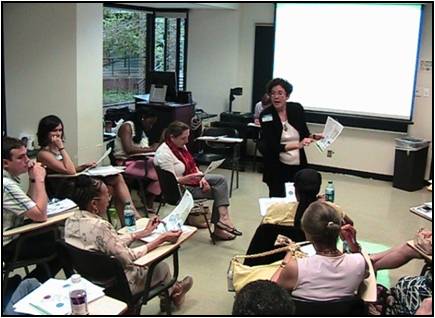 May 7, 2019
U.S. Environmental Protection Agency
10
TRI Program Updates
May 7, 2019
U.S. Environmental Protection Agency
11
[Speaker Notes: PFAS - See page 18/19 of https://www.epa.gov/sites/production/files/2019-02/documents/pfas_action_plan_021319_508compliant_1.pdf

TURI – For list of chems see petition at   https://www.epa.gov/sites/production/files/2016-09/documents/turi_petition_complete.pdf]
TURI Chemicals
May 7, 2019
U.S. Environmental Protection Agency
12
[Speaker Notes: PFAS - See page 18/19 of https://www.epa.gov/sites/production/files/2019-02/documents/pfas_action_plan_021319_508compliant_1.pdf

TURI – For list of chems see petition at   https://www.epa.gov/sites/production/files/2016-09/documents/turi_petition_complete.pdf]
TRI Program Updates
May 7, 2019
U.S. Environmental Protection Agency
13
TRI Program Updates
May 7, 2019
U.S. Environmental Protection Agency
14
Connect With Us
Email bulletin sign-up in right hand sidebar of www.epa.gov/tri
May 7, 2019
U.S. Environmental Protection Agency
15
Contacts
tri.help@epa.gov (TRI staff will respond)

TRI Program Contacts:
Steve Witkin: Witkin.Steve@epa.gov 
Sarah Swenson: Swenson.Sarah@epa.gov 
Judy Kendall, Regional/State Liaison: Kendall.Judith@epa.gov 
Shelley Fudge, Community/EJ/Tribal Coordinator : Fudge.Shelley@epa.gov 
Wayne Davis, RSEI lead: Davis.Wayne@epa.gov
May 7, 2019
U.S. Environmental Protection Agency
16
Regional and State Contacts
TRI Regional Coordinators: www.epa.gov/tri/regionalcoordinators 
TRI State Coordinators: https://www.epa.gov/toxics-release-inventory-tri-program/tri-state-contacts
May 7, 2019
U.S. Environmental Protection Agency
17
Resources
Toxics Release Inventory Program: www.epa.gov/tri 
TRI National Analysis: www.epa.gov/trinationalanalysis 
Risk-Screening Environmental Indicators (RSEI): www.epa.gov/rsei 
TRI Data and Tools: www.epa.gov/tri/tri-data-and-tools
TRI GuideME: Searchable TRI guidance documents,       Q & As, and reporting instructions
TRI for Communities: www.epa.gov/tri/communities 
TRI & P2: www.epa.gov/tri/p2
May 7, 2019
U.S. Environmental Protection Agency
18